L-UE FIL-QOSOR
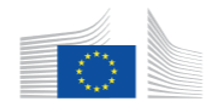 © EUROPEAN UNION
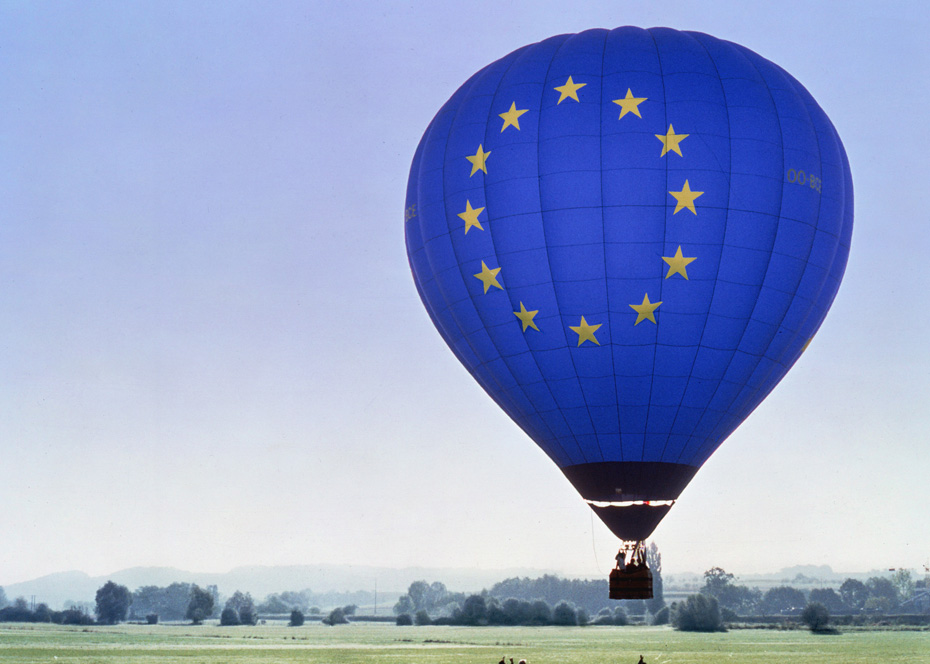 © EUROPEAN UNION
WERREJ
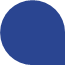 X’INHI L-EWROPA?
IL-PROĠETT EWROPEW
X’TAGĦMEL L-UE?
KIF TIFFUNZJONA L-UE?
KIF NISTA’ NIKSEB AKTAR INFORMAZZJONI?
ŻOMM KUNTATT
X’INHI L-EWROPA?
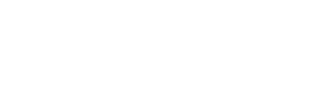 TĦOSSOK LI INT ĊITTADIN EWROPEW?
X’INHU DAK LI JĠIEGĦLEK TĦOSSOK LI INT ĊITTADIN EWROPEW?
© EUROPEAN UNION
TABLE OF CONTENTS
© PUBLIC DOMAIN
[Speaker Notes: Liberale da Verona, “Ħtif ta’ Europa”, 1470 ca, żejt fuq injam tal-luq, Louvres.
Il-pittura turi l-ħtif minn Zeus, ta’ Europa, prinċipessa verġni tal-Feniċi, li ttrasforma ruħu f’barri abjad biex jieħu l-prinċipessa lil hinn minn Kreta. Skont waħda mit-teoriji dwar l-oriġini tal-isem “Ewropa”, il-kontinent issemma għaliha.]
IL-PUNTI BAŻIĊI
L-EWROPA:
1 minn fost 6 kontinenti
L-UE:
447 miljun ruħ
L-EWROPA:
44 pajjiż
L-EWROPA:
aktar minn 700 miljun ruħ
L-UE:
27 pajjiż
X’INHI L-EWROPA?
[Speaker Notes: X’inhi l-Ewropa?
Wieħed mis-sitt kontinenti tad-dinja.
Hija magħmula minn 44 pajjiż
Għandha popolazzjoni ta’ aktar minn 700 miljun ruħ

X’inhi l-Unjoni Ewropea?
L-Unjoni Ewropea hija unjoni ekonomika u politika unika bejn 27 pajjiżi Ewropej, magħrufa bħala l-Istati Membri, li ddeċidew li jingħaqdu biex isawru futur aħjar flimkien.
Għandha popolazzjoni ta’ madwar 447 miljun ruħ.
L-Unjoni Ewropea tagħmilha aktar faċli għaċ-ċittadini tagħha biex jgħixu, jaħdmu u jivvjaġġaw f’pajjiż ieħor fl-Unjoni Ewropea.]
IL-KULTURA EWROPEA
Il-kultura u d-diversità Ewropej issawru fuq dawn li ġejjin:
Il-Greċja antika u Ruma antika
Ir-Riforma Protestanti u l-Illuminiżmu
Il-parlamentariżmu u d-drittijiet soċjali
X’INHI L-EWROPA?
© EUROPEAN UNION
[Speaker Notes: It-tragwardi ewlenin fil-ħolqien tal-Ewropa moderna jinkludu:

It-twaqqif ta’ Ruma Antika u tal-Greċja Antika, li flimkien għenu fit-tiswir tal-Ewropa fl-oqsma tad-demokrazija, tal-iggvernar u tal-kultura.
Ir-Riforma Protestanti, tas-sekli 16 u 17, li biddlet l-approċċ fl-Ewropa rigward ir-reliġjon.
L-Illuminiżmu, moviment intellettwali, politiku u ideoloġiku tas-seklu 18, li enfasizza l-importanza tal-loġika u tar-raġuni, u stabbilixxa r-regoli bażiċi għax-xjenza u l-politika moderni.
L-invenzjoni tal-Parlamentariżmu, li issa jifforma l-pedament tal-gvern Ewropew modern.
L-iżvilupp tad-drittijiet soċjali matul is-sekli 19 u 20, li issa qed jipproteġu ħajjet iċ-ċittadini Ewropej u xogħolhom.]
ARTISTI EWROPEJ
Tul is-sekli, stili ġodda ta’ mużika, ta’ arkitettura u ta’ litteratura ispiraw artisti mill-Ewropa kollha.
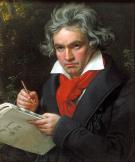 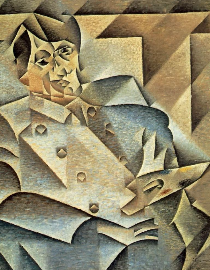 Per Ezempju:
© PUBLIC DOMAIN
2
© PUBLIC DOMAIN
1
Stefan Zweig
Wisława Szymborska
Simone de Beauvoir
Magda Szabó
Pablo Picasso
Ludwig van Beethoven
Alfons Mucha
Hilma af Klint
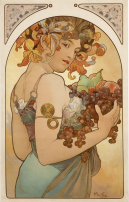 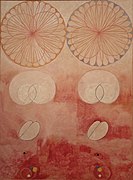 © PUBLIC DOMAIN
3
4
© PUBLIC DOMAIN
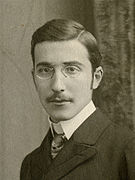 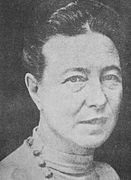 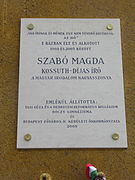 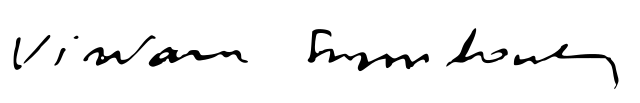 X’INHI L-EWROPA?
6
© PUBLIC DOMAIN
5
7
© PUBLIC DOMAIN
© PUBLIC DOMAIN
8
© PUBLIC DOMAIN
[Speaker Notes: Pablo Picasso: Artist Spanjol magħruf li waqqaf b’mod konġunt (flimkien ma’ Georges Braque) il-moviment Kubiżmu. Forsi inti diġà taf b’tnejn mix-xogħlijiet famużi tiegħu — “Guernica” u “Les demoiselles d’Avignon”.
Ludwig van Beethoven: Kompożitur Ġermaniż u l-pjanista magħruf għas-sinfoniji tiegħu. Beethoven kien karattru kruċjali fit-tranżizzjoni bejn iż-żmien Klassiku u dak Romantiku fil-mużika tal-Punent. Huwa kkompona “Ode to Joy”, li aktar tard sar l-Innu Ewropew.
Alfons Mucha: Pittur u illustratur Ċek li kien membru tal-moviment Art Nouveau. Fost il-pitturi l-aktar famużi tiegħu hemm “Frott” (1897) u “L-Epika Slava” (The Slav Epic) (1910–1928), li juru l-istorja tal-popli Slavi kollha.
 Hilma af Klint kienet pittriċi Żvediża. Il-pitturi astratti tagħha, li esploraw l-ispiritwalità, iċ-ċikli tal-ħajja, l-ispirali, il-ġeometrija, u t-teorija tal-kulur, huma kkunsidrati fost l-ewwel xogħlijiet astratti magħrufa fl-istorja tal-arti tal-Punent.
Stefan Zweig: Kittieb Awstrijakk, drammaturgu, ġurnalist, u bijografu. Jista’ jkun li taf b’wieħed mix-xogħlijiet ewlenin tiegħu, “Il-Logħba Rjali u Stejjer Oħra” (The Royal Game and Other Stories) (1941), ġabra ta’ ħames thrillers psikoloġiċi brillanti u kreattivi.
Wisława Szymborska: Poeta Pollakka, kittieba u traduttriċi, li rebħet il-Premju Nobel fil-Litteratura fl-1996. Waħda mill-aktar kollezzjonijiet famużi tagħha ta’ poeżiji hija “Xena bir-Ramel” (View with a Grain of Sand).
Simone de Beauvoir kienet kittieba Franċiża u filosfa. Wieħed mill-aktar xogħlijiet famużi tagħha huwa r-rumanz awtobijografiku tagħha “Mémoires d’une jeune fille rangée” (1958), li fih titkellem dwar il-ħajja bikrija tagħha.
Magda Szabó kienet kittieba Ungeriża tar-rumanzi, li kitbet drammi, essays, studji, memoirs, poeżiji u litteratura tat-tfal. Ir-rumanz tagħha “Az ajtó” (Il-Bieb) ġie ppubblikat fl-1987 u sar wieħed mill-aktar xogħlijiet famużi tagħha madwar id-dinja.

Liema huma l-artisti Ewropej oħrajn li taf bihom?]
IL-VALURI EWROPEJ
Id-dinjità tal-bniedem
Il-libertà
Id-demokrazija
L-ugwaljanza
L-istat tad-dritt
Id-drittijiet tal-bniedem
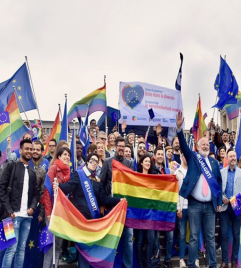 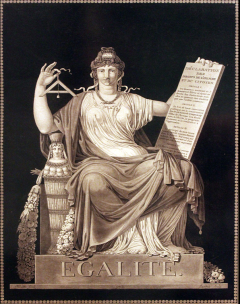 © EUROPEAN UNION
© PUBLIC DOMAIN
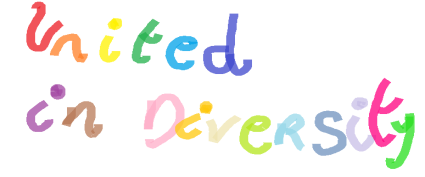 X’INHI L-EWROPA?
[Speaker Notes: Kull pajjiż tal-UE għandu l-kultura, il-lingwa(i) u t-tradizzjonijiet tiegħu stess. Madankollu kollha jikkondividu l-istess valuri komuni li jridu jħarsu jekk iridu jkunu parti mill-Unjoni Ewropea:
Id-dinjità tal-bniedem
Il-libertà
Id-demokrazija
L-ugwaljanza
L-istat tad-dritt
Id-drittijiet tal-bniedem

Liema mill-valuri Ewropej huma l-aktar importanti għalik u għaliex?]
L-24 LINGWA UFFIĊJALI TAL-UE
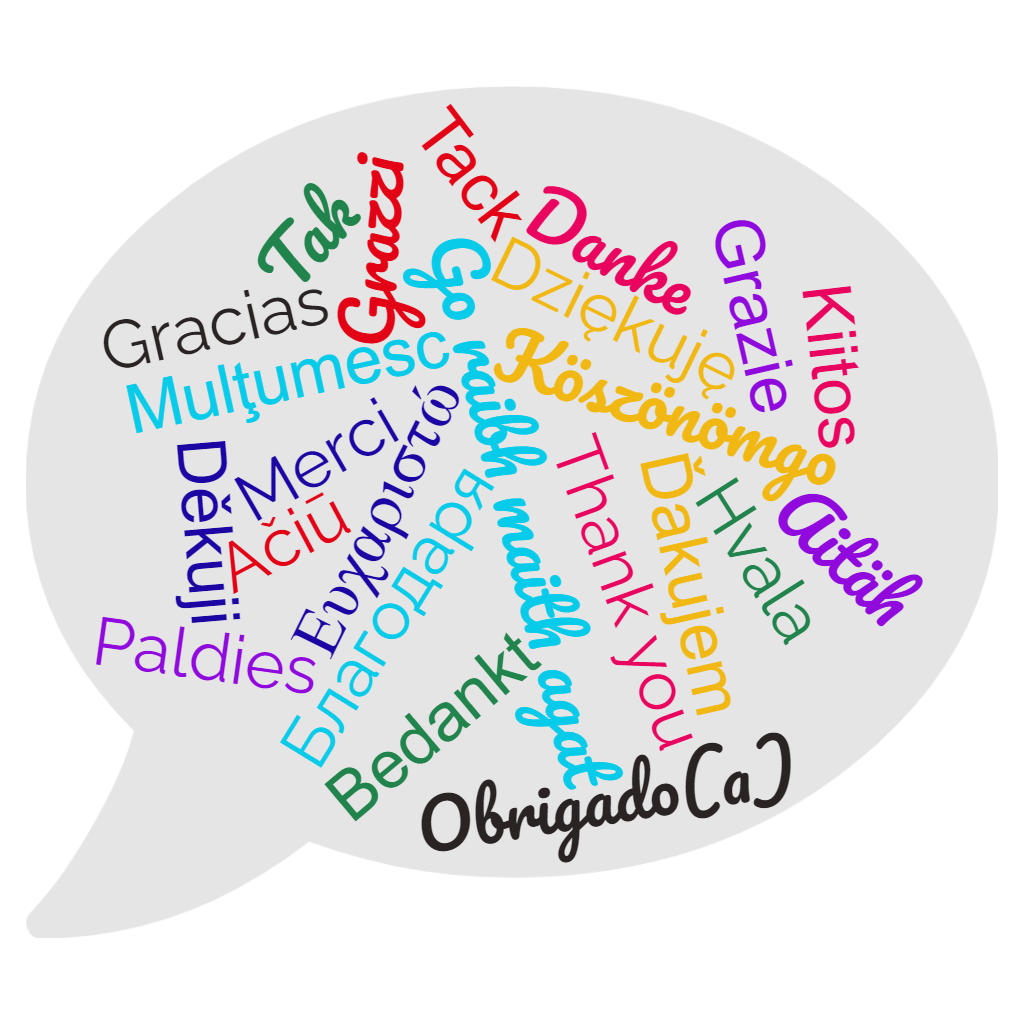 X’INHI L-EWROPA?
[Speaker Notes: L-Unjoni Ewropea għandha 24 lingwa uffiċjali:

Il-Bulgaru
Il-Kroat
Iċ-Ċek
Id-Daniż
L-Olandiż
L-Ingliż
L-Estonjan
Il-Finlandiż
Il-Franċiż
Il-Ġermaniż
Il-Grieg
L-Ungeriż
L-Irlandiż
It-Taljan
Il-Latvjan
Il-Litwan
Il-Malti
Il-Pollakk
Il-Portugiż
Ir-Rumen
Is-Slovakk
Is-Sloven
L-Ispanjol
L-Iżvediż

Inti titkellem b’lingwa oħra tal-UE minbarra lsien pajjiżek?

Tista’ tagħraf kif tgħid grazzi b’lingwi oħra tal-UE?]
IL-FAMILJI LINGWISTIĊI TAL-UE
X’INHI L-EWROPA?
[Speaker Notes: L-Unjoni Ewropea għandha 24 lingwa uffiċjali minn familji lingwistiċi differenti:

Lingwi Ġermaniċi: Id-Daniż, il-Ġermaniż, l-Ingliż, l-Olandiż u l-Iżvediż.
Lingwi Rumanzi: L-Ispanjol, il-Franċiż, it-Taljan, il-Portugiż u r-Rumen.
Lingwi Slaviċi: Il-Bulgaru, iċ-Ċek, il-Kroat, il-Pollakk, is-Slovakk u s-Sloven.

Il-lingwi tal-UE li ma jappartjenux għal waħda minn dawn it-tliet familji huma:

L-Estonjan u l-Finlandiż
Il-Grieg
L-Irlandiż
Il-Litwan u l-Latvjan
L-Ungeriż
Il-Malti]
IL-PROĠETT EWROPEW
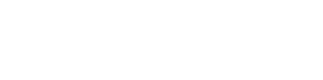 LIEMA PAJJIŻI ĦOLQU L-UE U GĦALIEX?
© EUROPEAN UNION
[Speaker Notes: L-Unjoni Ewropea nħolqot sabiex jintemmu l-gwerer frekwenti u mdemmija bejn il-ġirien, li laħqu l-quċċata tagħhom fit-Tieni Gwerra Dinjija.
Mill-1950, il-Komunità Ewropea tal-Faħam u l-Azzar bdiet tgħaqqad il-pajjiżi Ewropej flimkien ekonomikament u politikament sabiex tiżgura paċi dejjiema.
 
Il-pajjiżi li waqqfu l-Unjoni Ewropea huma:
Il-Belġju
Il-Ġermanja
Franza
L-Italja
Il-Lussemburgu
In-Netherlands]
MILL-GWERRA GĦALL-PAĊI
© PUBLIC DOMAIN
© PUBLIC DOMAIN
© PUBLIC DOMAIN
© PUBLIC DOMAIN
IL-PROĠETT EWROPEW
[Speaker Notes: In-nazzjonijiet Ewropej mhux minn dejjem għexu flimkien fil-paċi. Matul is-sekli ġew miġġielda bosta gwerer.

Żewġ gwerer dinjin seħħew fis-seklu 20 biss:
1914-1918 L-Ewwel Gwerra Dinjija
1939-1945 It-Tieni Gwerra Dinjija]
© EUROPEAN UNION
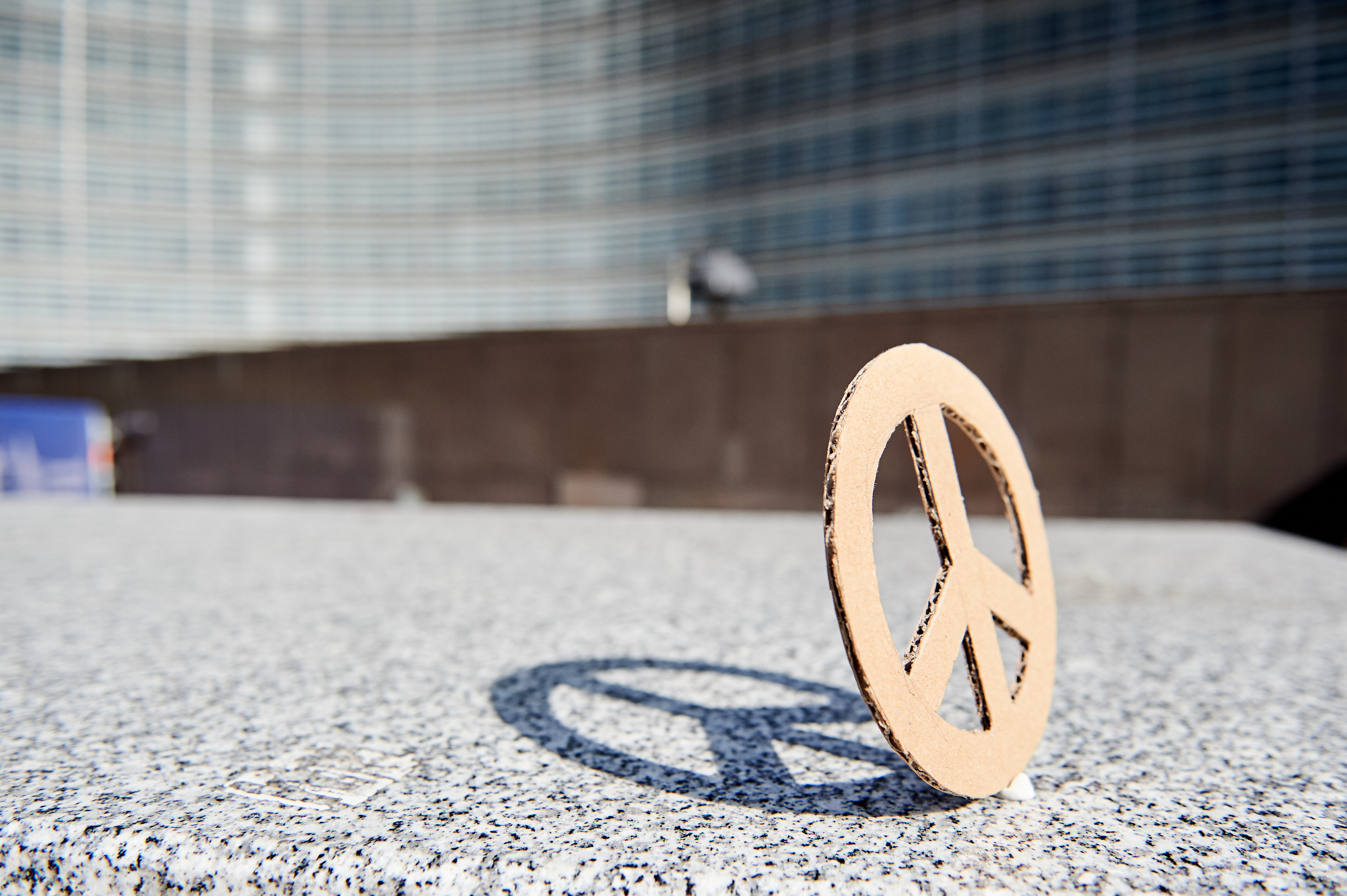 MILL-GWERRA GĦALL-PAĊI
Il-paċi kienet wieħed mill-għanijiet li wasslu għall-ħolqien tal-Unjoni Ewropea

L-UE ngħatat il-Premju Nobel għall-Paċi fl-2012
IL-PROĠETT EWROPEW
[Speaker Notes: Għalkemm xi drabi jaf ikun hemm nuqqas ta’ qbil bejn il-pajjiżi tal-Unjoni Ewropea, il-prinċipji bażiċi li fuqhom tissejjes l-UE ma nbidlu qatt dawn l-aħħar 70 sena. Wieħed mill-għanijiet li wasslu għall-ħolqien tal-Unjoni Ewropea kien il-waqfien ta’ kunflitti fil-futur.

Fl-2012, minħabba l-ħidma bla heda tagħha favur il-paċi, id-demokrazija u d-drittijiet tal-bniedem fl-Ewropa u madwar id-dinja, l-Unjoni Ewropea ngħatat il-Premju Nobel għall-Paċi.]
IL-ĦOLQIEN TAL-KUNSILL TAL-UNJONI EWROPEA
1951
1995
il-Ftehim ta’ Schengen
2020
NextGenerationEU:
il-Komunità Ewropea tal-Faħam u l-Azzar
1945
tmiem it-Tieni Gwerra Dinjija
2004
1992
it-tkabbir tal-Lvant
it-Trattat ta’ Maastricht
2007
it-Trattat ta’ Liżbona
1950
1993
is-Suq Uniku
id-Dikjarazzjoni ta’ Schuman
2002
1957
l-Euro
it-Trattat ta’ Ruma
IL-PROĠETT EWROPEW
[Speaker Notes: L-istadji ewlenin lejn il-ħolqien tal-Unjoni Ewropea

Bejn l-1945 u l-1950, xi politiċi Ewropej, fosthom Robert Schuman, Simone Veil, Jean Monnet, Alcide de Gaspari u Konrad Adenauer, bdew il-proċess biex joħolqu l-Unjoni Ewropea li ngħixu fiha llum.
1950 Id-Dikjarazzjoni ta’ Schuman – Fid-9 ta’ Mejju, Robert Schuman (il-Ministru tal-Affarijiet Barranin Franċiż ta’ dak iż-żmien) ippropona li l-produzzjoni tal-faħam u tal-azzar – il-materja prima li ntużat għat-tħejjija tal-gwerra – għandha titmexxa mill-pajjiżi b’mod konġunt ħalli jkun żgurat li l-ebda pajjiż waħdu ma jarma lilu nnifsu bl-armamenti fis-satra kontra xi pajjiż ieħor. Waħda mill-kwotazzjonijiet l-aktar famużi tiegħu hija: “L-Ewropa mhix se tinbena f’daqqa, jew skont pjan wieħed. Se tinbena permezz ta’ kisbiet konkreti, li jibdew billi joħolqu solidarjetà de facto.”
1951 Il-ħolqien tal-Komunità Ewropea tal-Faħam u l-Azzar – il-Belġju, Franza, il-Ġermanja, l-Italja, il-Lussemburgu u n-Netherlands qablu li jgħaqqdu l-industriji tal-faħam u tal-azzar tagħhom.
1957 It-Trattat ta’ Ruma – Is-6 pajjiżi fundaturi ddeċidew li jestendu l-kooperazzjoni tagħhom għal setturi ekonomiċi oħra u ħolqu l-Komunità Ekonomika Ewropea (KEE) u l-Komunità Ewropea tal-Enerġija Atomika (Euratom).
1992 It-Trattat ta’ Maastricht – Matul is-snin, aktar pajjiżi ssieħbu fil-komunità u t-Trattat ta’ Maastricht immarka l-bidu tal-Unjoni Ewropea kif nafuha llum.
proġett ekonomiku u politiku
l-ebda kontroll fil-fruntieri bejn il-pajjiżi li huma parti miż-żona Schengen (1995);
munita waħda bejn il-pajjiżi li adottaw l-euro.
1993 – Is-Suq Uniku nħoloq biex jiżgura l-moviment liberu ta’ oġġetti, ta’ servizzi, ta’ kapital u ta’ persuni fi ħdan l-UE. Bit-tneħħija tal-ostakli tekniċi, legali u burokratiċi, l-UE tippermetti liċ-ċittadini u lill-kumpaniji jwettqu attivitajiet ta’ kummerċ u ta’ negozju b’mod liberu fl-UE kollha. Minbarra s-27 pajjiż tal-UE, l-Iżlanda, il-Liechtenstein, in-Norveġja u l-Iżvizzera huma parti mis-Suq Uniku Ewropew.
1995 – Il-Ftehim ta’ Schengen abolixxa l-kontrolli kollha fil-fruntieri bejn is-seba’ pajjiżi li ffirmawh.
2002 – L-euro sar il-munita legali fi 12-il pajjiż tal-UE.
2004 – L-akbar espansjoni tal-Unjoni Ewropea, f’termini ta’ territorju, ta’ għadd ta’ stati, u ta’ popolazzjoni. Għaxar pajjiżi ġodda ssieħbu fl-UE: iċ-Ċekja, Ċipru, l-Estonja, il-Latvja, il-Litwanja, Malta, il-Polonja, is-Slovakkja, s-Slovenja, u l-Ungerija. Dan it-tkabbir fisser ir-riunifikazzjoni tal-Ewropa, li kienet maqsuma għal nofs seklu mill-Purtiera tal-Ħadid u l-Gwerra Bierda.
2007 – It-Trattat ta’ Liżbonaintroduċa struttura ġdida, li tagħti lill-UE rwol aktar b’saħħtu fid-dinja u li tagħti aktar piż lill-vuċijiet taċ-ċittadini u tal-gvernijiet nazzjonali.
2020 – NextGenerationEU huwa pakkett ta’ rkupru ekonomiku biex jappoġġa lill-pajjiżi tal-UE li ntlaqtu mill-pandemija tal-COVID-19. In-NextGenerationEU għandu l-għan li jagħmel l-Ewropa aktar b’saħħitha, jittrasforma l-ekonomiji u s-soċjetajiet tal-UE, u jfassal Ewropa li tkun ta’ ġid għal kulħadd.]
PAJJIŻI TAL-UE
Il-Belġju, il-Ġermanja, Franza, l-Italja, il-Lussemburgu u n-Netherlands
1951
il-Finlandja
Id-Danimarka, l-Irlanda, ir-Renju Unit (ir-Renju Unit ħareġ mill-UE fl-2020)
l-Iżvezja
1973
l-Estonja
il-Latvja
Id-Danimarka
l-Irlanda
il-Litwanja
1981
Il-Greċja
ir-Renju Unit
n-Netherlands
il-Polonja
1986
Spanja u l-Portugall
Il-Belġju
il-Ġermanja
il-Lussemburgu
Iċ-Ċekja
1995
L-Awstrija, il-Finlandja, l-Iżvezja
is-Slovakkja
L-Awstrija
Franza
l-Ungerija
is-Slovenja
ir-Rumanija
Iċ-Ċekja, l-Estonja, Ċipru, il-Latvja, il-Litwanja, l-Ungerija, Malta, il-Polonja, is-Slovenja, is-Slovakkja
Il-Kroazja
2004
l-Portugall
l-Italja
Il-Bulgarija
Spanja
Il-Greċja
2007
Il-Bulgarija, ir-Rumanija
2013
Il-Kroazja
Malta
Ċipru
IL-PROĠETT EWROPEW
[Speaker Notes: Tul is-snin, aktar pajjiżi komplew jissieħbu fil-proġett Ewropew.]
IŻ-ŻONA SCHENGEN
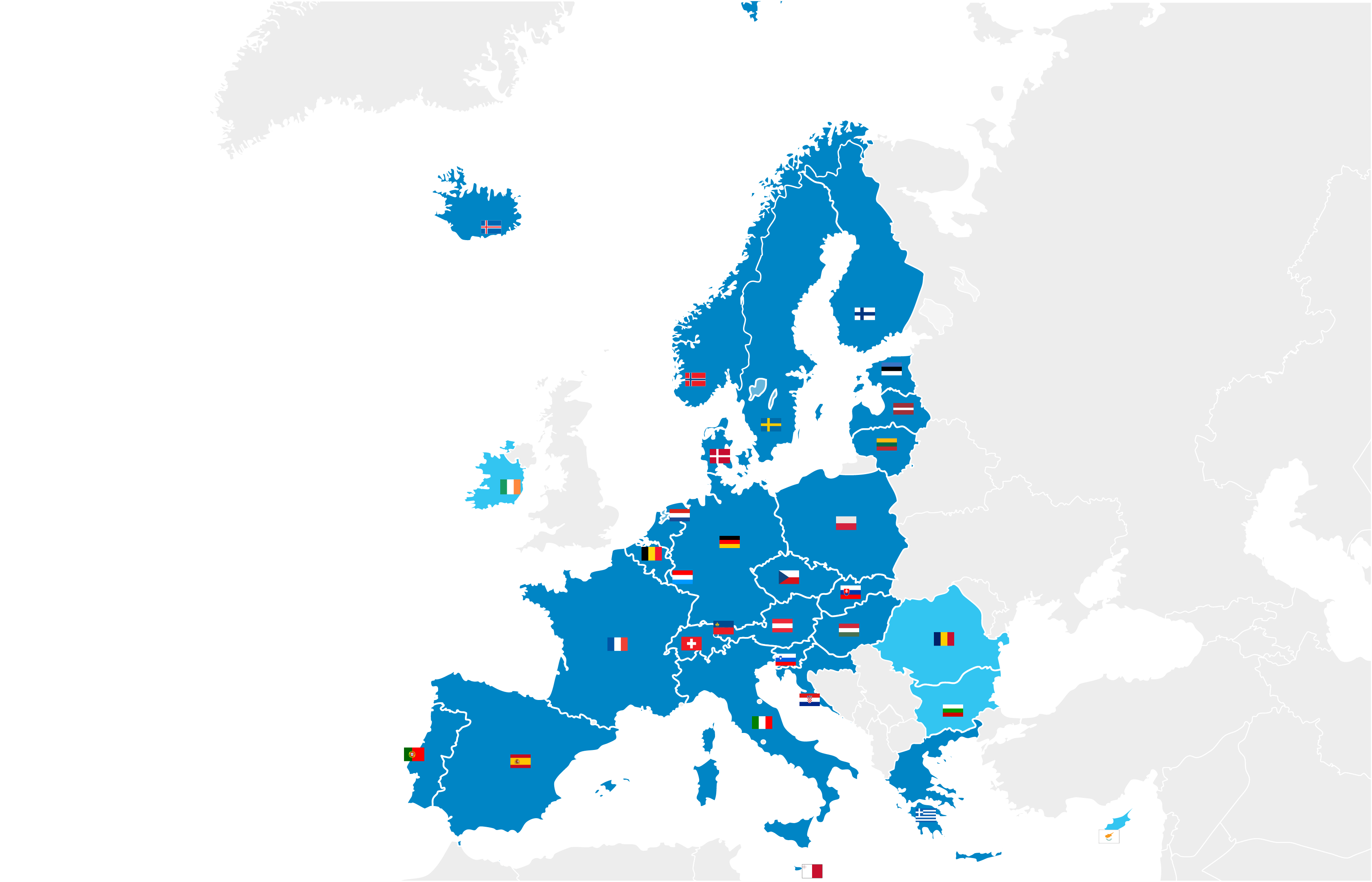 Kont taf? Tista’ tivvjaġġa liberament bejn is-27 pajjiż taż-żona Schengen mingħajr ma turi l-passaport tiegħek?
IL-PROĠETT EWROPEW
Il-pajjiżi taż-żona Schengen
Il-pajjiżi tal-UE mhux fiż-żona Schengen
[Speaker Notes: Iż-żona Schengen ġiet stabbilita fl-1995 biex il-pajjiżi tal-UE jneħħu l-kontrolli fil-fruntieri tagħhom.
Iċ-ċittadini tal-UE jistgħu jiċċaqalqu b’mod liberu f’din iż-żona. Iż-żona Schengen iġġib flimkien 23 pajjiż tal-UE (l-Awstrija, il-Belġju, iċ-Ċekja, il-Kroazja, id-Danimarka, l-Estonja, il-Finlandja, Franza, il-Ġermanja, il-Greċja, l-Ungerija, l-Italja, il-Latvja, il-Litwanja, il-Lussemburgu, Malta, in-Netherlands, il-Polonja, il-Portugall, is-Slovakkja, is-Slovenja, Spanja u l-Iżvezja) u erba’ pajjiżi mhux tal-UE (l-Iżlanda, il-Liechtenstein, in-Norveġja u l-Iżvizzera).]
IŻ-ŻONA TAL-EURO
Bħalissa 20-il Stat Membru qed jużaw l-euro bħala l-munita uffiċjali tagħhom
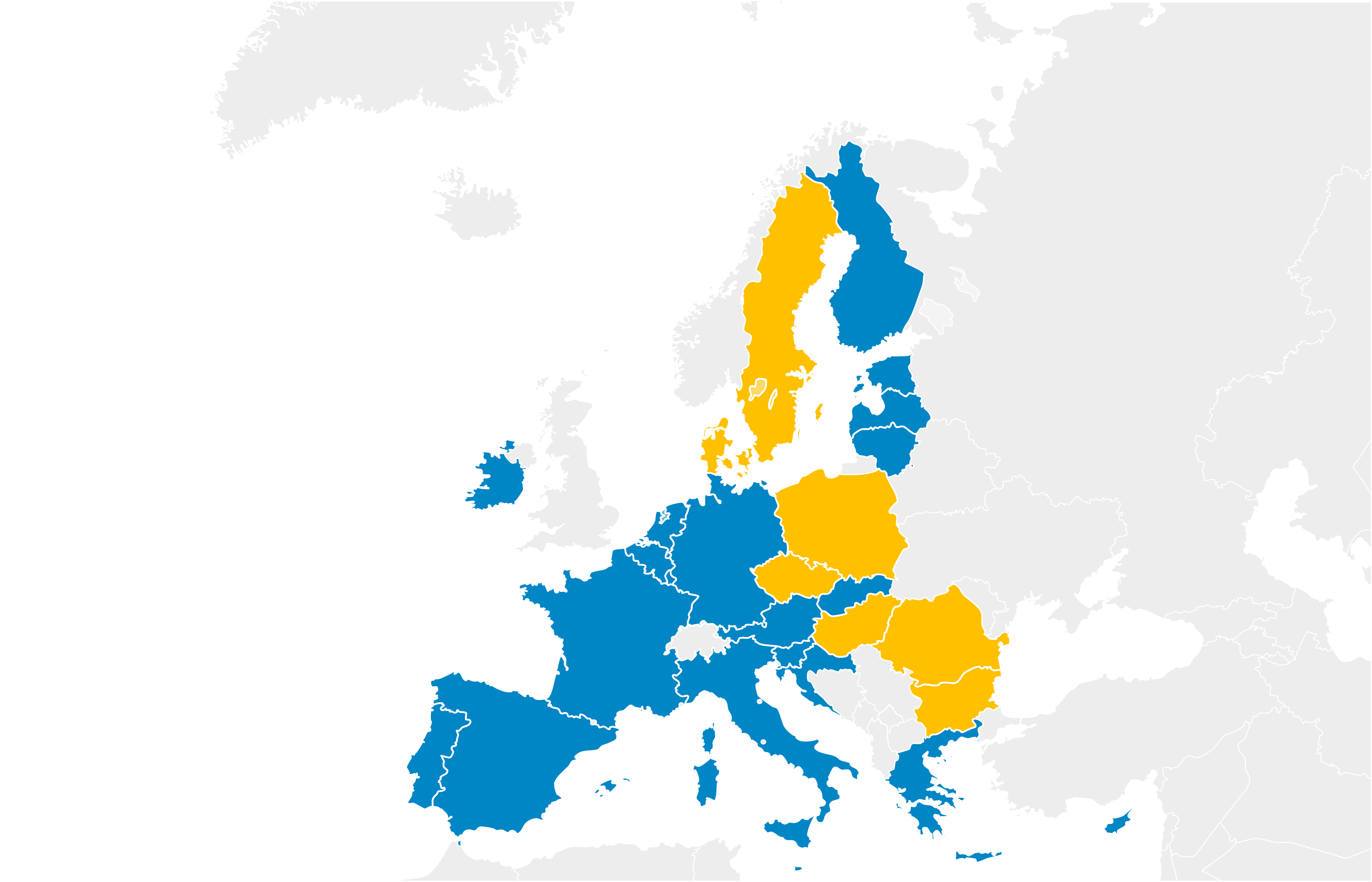 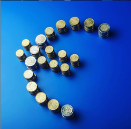 IL-PROĠETT EWROPEW
Pajjiżi tal-UE li jużaw l-euro
Pajjiżi tal-UE li ma jużawx l-euro
[Speaker Notes: L-euro ssostitwixxa l-ex muniti nazzjonali u bħalissa qed jintuża minn 20-il pajjiż tas-27 pajjiż tal-UE: L-Awstrija, il-Belġju, Ċipru, il-Kroazja, l-Estonja, il-Finlandja, Franza, il-Ġermanja, il-Greċja, l-Irlanda, l-Italja, il-Latvja, il-Litwanja, il-Lussemburgu, Malta, in-Netherlands, il-Portugall, is-Slovakkja, is-Slovenja, Spanja.]
X’TAGĦMEL L-UE?
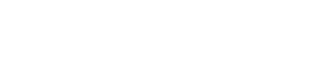 © EUROPEAN UNION
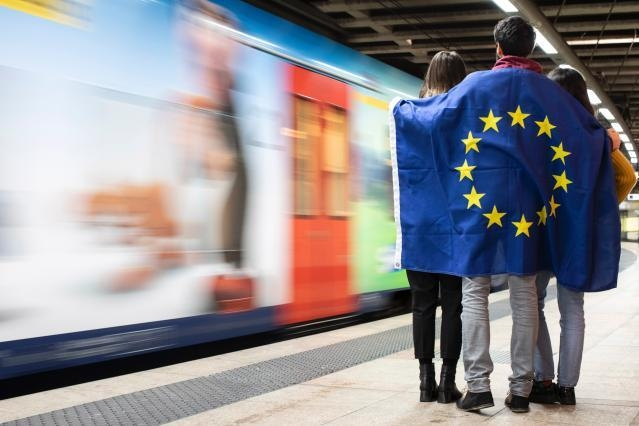 X’TAĦSEB LI TAGĦMEL L-UNJONI EWROPEA GĦALIK?
STUDJU, XOGĦOL U VOLONTARJAT
© EUROPEAN UNION
© EUROPEAN UNION
© EUROPEAN UNION
© EUROPEAN UNION
X’TAGĦMEL L-UE?
[Speaker Notes: L-Iskema ta’ Garanzija għaż-Żgħażagħ hija mfassla biex tgħin liż-żgħażagħ ikomplu l-edukazzjoni tagħhom, jew iżidu ċ-ċansijiet tagħhom li jsibu impjieg, billi tħarriġhom fil-ħiliet li jeħtieġu l-impjegaturi.
Is-sit web dwar l-Impjiegi tal-EURES jista’ jgħinek ladarba tibda tfittex impjieg, traineeship jew apprendistat f’pajjiż ieħor tal-UE. L-impjegaturi jużawha wkoll biex isibu kandidati f’pajjiżi oħra tal-UE.
Il-programm Erasmus+ huwa miftuħ kemm għall-adolexxenti kif ukoll għall-adulti minn pajjiżi tal-UE u mhux tal-UE, u jippermettilek tistudja, titħarreġ jew tieħu sehem fi skambju taż-żgħażagħ f’wieħed minn 33 pajjiż madwar l-Ewropa u lil hinn minnha.
Bil-programm tal-Korp Ewropew ta’ Solidarjetà, l-adulti żgħażagħ ikunu jistgħu jagħmlu volontarjat barra minn pajjiżhom (jew f’pajjiżhom) għal kawża li hija importanti għalihom. Din l-esperjenza siewja tippermettilhom jiżviluppaw il-ħiliet u l-kompetenzi tagħhom.
Sir af aktar: Xogħol u studju (europa.eu)]
VJAĠĠI
© EUROPEAN UNION
© EUROPEAN UNION
© EUROPEAN UNION
© EUROPEAN UNION
© EUROPEAN UNION
X’TAGĦMEL L-UE?
[Speaker Notes: DiscoverEU hija inizjattiva tal-Unjoni Ewropea li tagħti liż-żgħażagħ ta’ 18-il sena l-opportunità li jiskopru l-Ewropa billi jivvjaġġaw.
Meta tkun barra minn pajjiżek, tista’ tuża l-mobile tiegħek daqslikieku f’pajjiżek mingħajr ma tħallas tariffi żejda.
Jekk it-titjira, ix-xarabank, il-ferrovija jew il-vapur tiegħek jiġu kkanċellati, tiġi rimborżat għax int protett minn sett sħiħ ta’ drittijiet tal-passiġġieri.
F’każ ta’ emerġenza, tista’ tikseb kura tas-saħħa fi kwalunkwe pajjiż tal-UE bis-saħħa tal-Karta tal-Assikurazzjoni tas-Saħħa tal-Unjoni Ewropea.
Waqt il-vjaġġ tista’ tkompli ssegwi s-sensiela favorita tiegħek għaliex għandek aċċess fl-UE kollha għall-abbonamenti diġitali tiegħek.]
…U ĦAFNA AKTAR MINN HEKK
© EUROPEAN UNION
© EUROPEAN UNION
© EUROPEAN UNION
© EUROPEAN UNION
© EUROPEAN UNION
X’TAGĦMEL L-UE?
[Speaker Notes: Parteċipazzjoni: tista’ tikkontribwixxi biex tissawwar l-Ewropa billi, pereżempju:
tivvota fl-elezzjonijiet tal-Parlament Ewropew;
tniedi jew tappoġġa Inizjattiva taċ-Ċittadini Ewropej li tistieden lill-UE biex tipproponi leġiżlazzjoni dwar kwistjoni speċifika li l-UE hija responsabbli għaliha
tattendi d-Djalogi taċ-Ċittadini li jsiru fl-UE kollha, fejn tingħata l-opportunità li tiddiskuti kwistjonijiet Ewropej mar-rappreżentanti tal-UE.
tkun involut fil-Konferenza dwar il-Futur tal-Ewropa fejn tista’ ssemma’ leħnek u tiddibatti l-isfidi u l-prijoritajiet tal-Ewropa.

Protezzjoni ambjentali:
Il-ġlieda kontra t-tibdil fil-klima hija prijorità ewlenija għall-UE. Il-pajjiżi tal-UE qablu li sal-2030 għandhom: inaqqsu drastikament l-emissjonijiet ta’ gassijiet serra u l-użu tal-enerġija tagħhom, u jipproduċu aktar mill-enerġija tagħhom minn sorsi rinnovabbli (bħall-enerġija eolika, solari jew idroelettrika).
In-Natura 2000 hija network ta’ żoni protetti fl-UE. Tipproteġi madwar 2 000 speċi ta’ annimali u pjanti u 230 tip ta’ ħabitat fl-UE kollha. Ikklikkja hawn biex issib aktar informazzjoni: https://europa.eu/!vC49dj.
Il-programm LIFE tal-UE jiffinanzja proġetti li jipproteġu l-ambjent u jiġġieldu t-tibdil fil-klima. Ikklikkja hawn biex issib il-proġetti mwettqa f’pajjiżek: https://cinea.ec.europa.eu/life/life-european-countries_mt.

Drittijiet u sikurezza tal-konsumaturi: Prodotti bħall-ikel, il-ġugarelli u l-kożmetiċi jridu jissodisfaw rekwiżiti stretti ta’ sikurezza qabel ma jkunu jistgħu jinbiegħu fl-UE. Il-liġi tal-UE tagħtik ukoll garanzija minima ta’ sentejn meta tixtri prodotti tal-konsumatur u tippermettilek tirritorna l-oġġetti li tkun xtrajt fi żmien 14-il jum jekk tibdel fehmtek. Barra minn hekk, bis-saħħa tar-Regolament Ġenerali tal-UE dwar il-Protezzjoni tad-Data, il-privatezza tal-konsumatur hija protetta b’mod kostanti. L-UE taħdem ukoll biex twaqqaf it-tixrid tad-diżinformazzjoni.

Proġetti ffinanzjati mill-UE: L-Unjoni Ewropea tgħin biex ittejjeb il-ħajja tan-nies billi:
tappoġġa impjiegi ġodda
tibni infrastruttura ġdida
tiffinanzja r-riċerka xjentifika
timmodernizza s-servizzi pubbliċi bħall-iskejjel u l-isptarijiet.
Għal aktar informazzjoni: https://europa.eu/!Qg69NV u https://europa.eu/!wC93kF

L-UE fid-dinja:
L-UE ffirmat ftehimiet kummerċjali ma’ ħafna pajjiżi madwar id-dinja, li jagħmluha aktar faċli biex jitwettaq in-negozju ma’ xulxin. Tista’ ssib aktar informazzjoni hawnhekk: https://europa.eu/!gv87hU;
L-UE twettaq ukoll proġetti umanitarji, immirati biex jipprovdu lill-persuni vulnerabbli ikel, kenn, kura medika u edukazzjoni, https://europa.eu/!rV69JX;
F’każ ta’ diżastri, l-UE tista’ tipprovdi għajnuna u assistenza permezz ta’ sistema kkoordinata ta’ rispons magħrufa bħala l-Mekkaniżmu tal-Protezzjoni Ċivili, https://europa.eu/!Pw88qb.]
PRIJORITAJIET TAL-UE
© EUROPEAN UNION
© EUROPEAN UNION
© EUROPEAN UNION
© EUROPEAN UNION
X’TAGĦMEL L-UE?
[Speaker Notes: Bil-Patt Ekoloġiku Ewropew, l-UE għandha l-għan li tnaqqas l-emissjonijiet tagħha u ssir l-ewwel kontinent newtrali għall-klima sal-2050. Sir af aktar dwar il-Patt Ekoloġiku hawnhekk: https://europa.eu/!Tr74bn

NextGenerationEU hija kampanja mmirata biex:
tispjega liċ-ċittadini x’qed tagħmel l-UE biex tagħti spinta mill-ġdid lill-ekonomija wara l-kriżi kkawżata mill-pandemija tal-COVID-19;
tibni futur aktar reżiljenti għall-UE;
tagħmel lill-UE aktar sikura, ekoloġika, aktar b’saħħitha, diġitali u ugwali.

Diġitalizzazzjoni: L-UE qed taħdem biex tipprovdi aċċess għall-internet lill-persuni kollha li jgħixu fl-UE (inizjattiva Wifi4EU), filwaqt li żżomm it-tfal u ż-żgħażagħ sikuri meta jużaw l-internet jew it-teknoloġiji mobbli (Internet Aħjar għat-Tfal).

Ugwaljanza: L-UE hija impenjata fil-kisba ta’ Unjoni ta’ ugwaljanza, li tfisser il-ħolqien tal-kondizzjonijiet biex kulħadd jgħix, jirnexxi u jmexxi irrispettivament mid-differenzi bbażati fuq is-sess, l-oriġini razzjali jew etnika, ir-reliġjon jew it-twemmin, id-diżabbiltà, l-età jew l-orjentazzjoni sesswali. Biex jintlaħaq dan l-għan, l-UE qed tistabbilixxi mekkaniżmi, politiki u azzjonijiet li jisfidaw id-diskriminazzjoni strutturali u l-isterjotipi li spiss ikunu preżenti fis-soċjetajiet tagħna.

Għal aktar informazzjoni: Il-prijoritajiet tal-Kummissjoni Ewropea | Il-Kummissjoni Ewropea (europa.eu)]
2022: SOLIDARJETÀ TAL-UE MAL-UKRAJNA
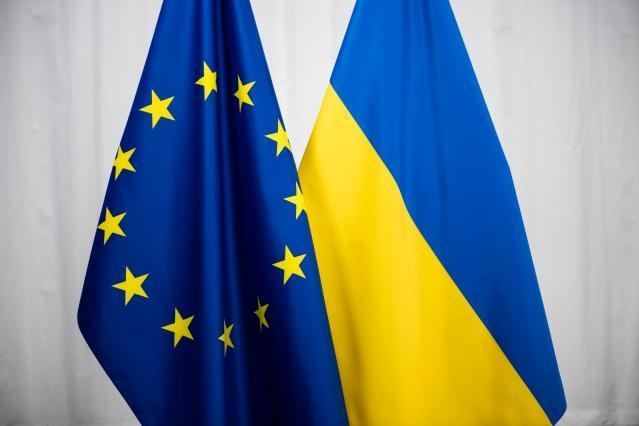 X’TAGĦMEL L-UE?
#StandWithUkraine
[Speaker Notes: Fl-24 ta’ Frar 2022, l-Ewropa semgħet bl-aħbarijiet xokkanti dwar l-aggressjoni militari tar-Russja kontra l-Ukrajna. Dan mhux biss attakk kontra l-Ukrajna, iżda wkoll kontra l-valuri li ngħożżu fl-Unjoni Ewropea. Bħala Unjoni mibnija fuq il-paċi, id-demokrazija u l-istat ta’ dritt, l-atroċitajiet li qed iseħħu fil-fruntieri tagħna jfakkruna dwar ir-raġuni stess għalfejn inħolqot l-UE. L-UE rrispondiet bl-unità, bis-saħħa u b’rapidità għal din il-kriżi, bl-istess mod kif għamlet fil-bosta sfidi tas-sena ta’ qabel.
https://ec.europa.eu/info/strategy/priorities-2019-2024/stronger-europe-world/eu-solidarity-ukraine_mt]
2022: IS-SENA EWROPEA TAŻ-ŻGĦAŻAGĦ
© EUROPEAN UNION
X’TAGĦMEL L-UE?
[Speaker Notes: Is-Sena Ewropea taż-Żgħażagħ: L-2022 hija s-Sena Ewropea taż-Żgħażagħ. Din tippromwovi opportunitajiet għaż-żgħażagħ u tinvolvihom biex isiru ċittadini attivi u atturi tal-bidla. L-għan huwa li ż-żgħażagħ jingħataw aktar opportunitajiet u opportunitajiet aħjar għall-futur. Għal aktar informazzjoni: X’inhi s-Sena Ewropea taż-Żgħażagħ? | Portal Ewropew taż-Żgħażagħ (europa.eu)]
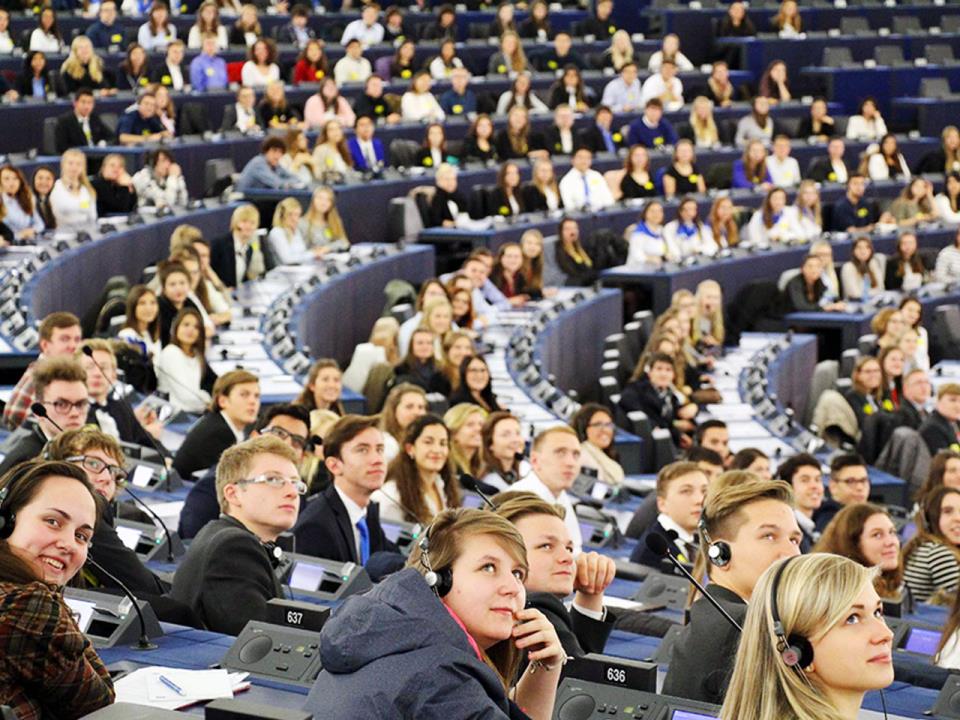 Liema suġġetti taħseb li għandhom jingħataw prijorità mill-Istituzzjonijiet Ewropej?
© EUROPEAN UNION
[Speaker Notes: Eżempji ta’ suġġetti:
Id-drittijiet tal-bniedem (eż. Id-drittijiet LGBTIQ)
L-ambjent (eż. it-tibdil fil-klima)
L-impjiegi (eż. kif wieħed jikseb impjieg wara l-istudji)
Iż-żgħażagħ (eż. opportunitajiet għaż-żgħażagħ)
L-inklużjoni soċjali (eż. l-ugwaljanza bejn is-sessi)
L-edukazzjoni (eż. kif student jista’ jmur jistudja f’pajjiż ieħor/kif student iġib il-flus biex ikompli bl-edukazzjoni għolja wara li jispiċċa mill-iskola sekondarja)
Is-saħħa]
KIF TIFFUNZJONA L-UNJONI EWROPEA?
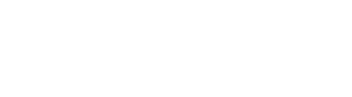 IL-PARLAMENT EWROPEW
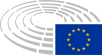 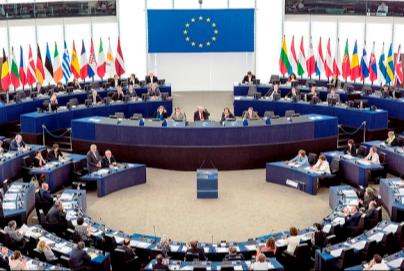 © EUROPEAN UNION
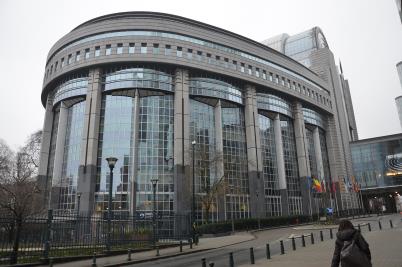 KIF TIFFUNZJONA L-UNJONI EWROPEA?
© Creative Commons Attribution-Share Alike 4.0 International
[Speaker Notes: Żur europarl.europa.eu biex taċċessa s-sit web uffiċjali tal-Parlament Ewropew.]
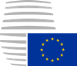 IL-KUNSILL EWROPEW
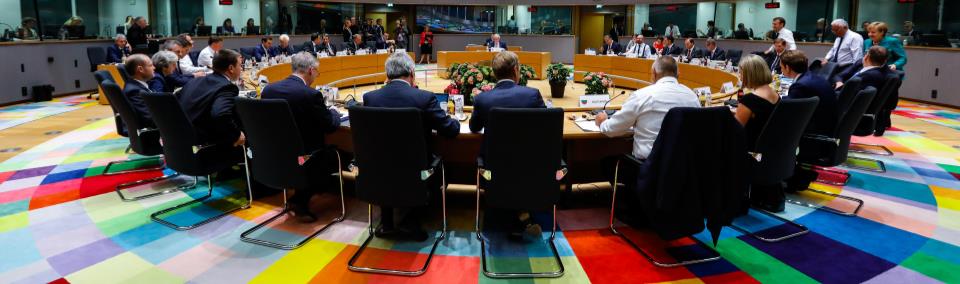 KIF TIFFUNZJONA L-UNJONI EWROPEA?
© EUROPEAN UNION
[Speaker Notes: Żur consilium.europa.eu biex taċċessa s-sit web uffiċjali tal-Kunsill tal-UE.]
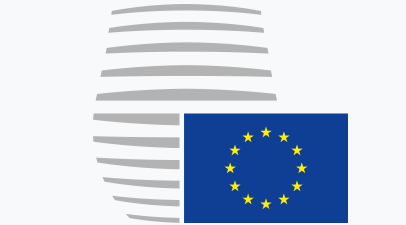 IL-KUNSILL TAL-UE
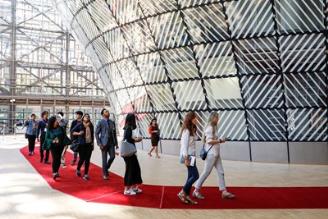 © EUROPEAN UNION
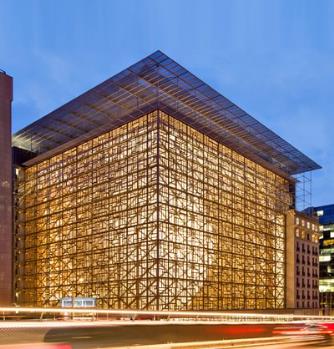 KIF TIFFUNZJONA L-UNJONI EWROPEA?
© EUROPEAN UNION
[Speaker Notes: Żur consilium.europa.eu biex taċċessa s-sit web uffiċjali tal-Kunsill tal-UE.]
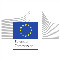 IL-KUMMISSJONI EWROPEA
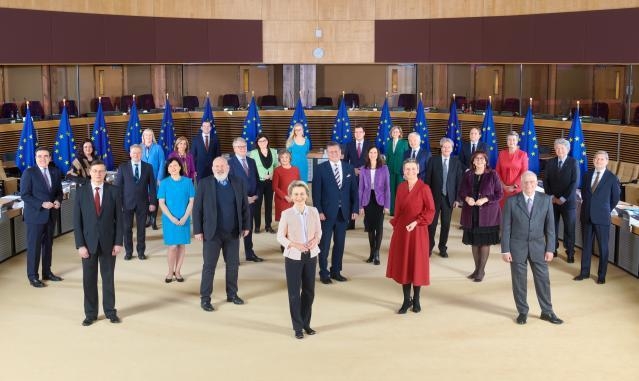 © EUROPEAN UNION
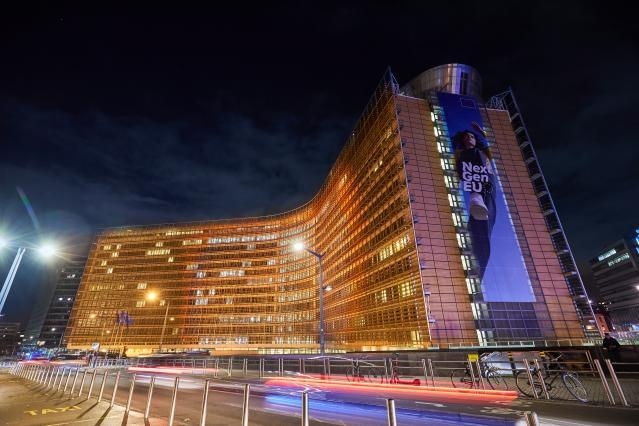 KIF TIFFUNZJONA L-UNJONI EWROPEA?
© EUROPEAN UNION
© EUROPEAN UNION
[Speaker Notes: Żur ec.europa.eu biex taċċessa s-sit web uffiċjali tal-Kummissjoni Ewropea.]
IL-LIĠIJIET TAL-UE: IL-KARIGI DIFFERENTI
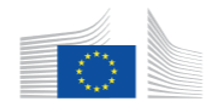 Il-Kummissjoni Ewropea
tipproponi liġi
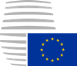 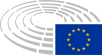 Jadottaw, jemendaw jew jirrifjutaw il-liġi proposta
Il-Parlament Ewropew
Il-Kunsill tal-Unjoni Ewropea
Jekk jintlaħaq qbil
KIF TIFFUNZJONA L-UNJONI EWROPEA?
LIĠI ĠDIDA TAL-UE
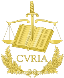 IL-QORTI TAL-ĠUSTIZZJA EWROPEA
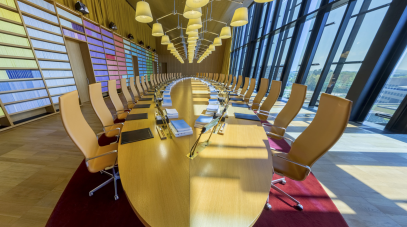 © EUROPEAN UNION
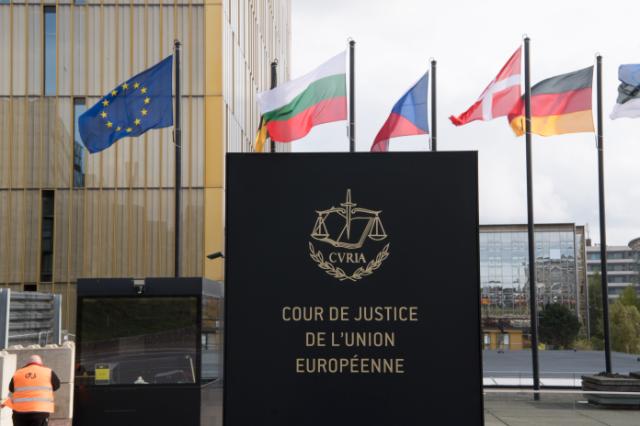 KIF TIFFUNZJONA L-UNJONI EWROPEA?
© EUROPEAN UNION
[Speaker Notes: Żur curia.europa.eu biex taċċessa s-sit web uffiċjali tal-Qorti tal-Ġustizzja Ewropea.]
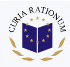 IL-QORTI EWROPEA TAL-AWDITURI
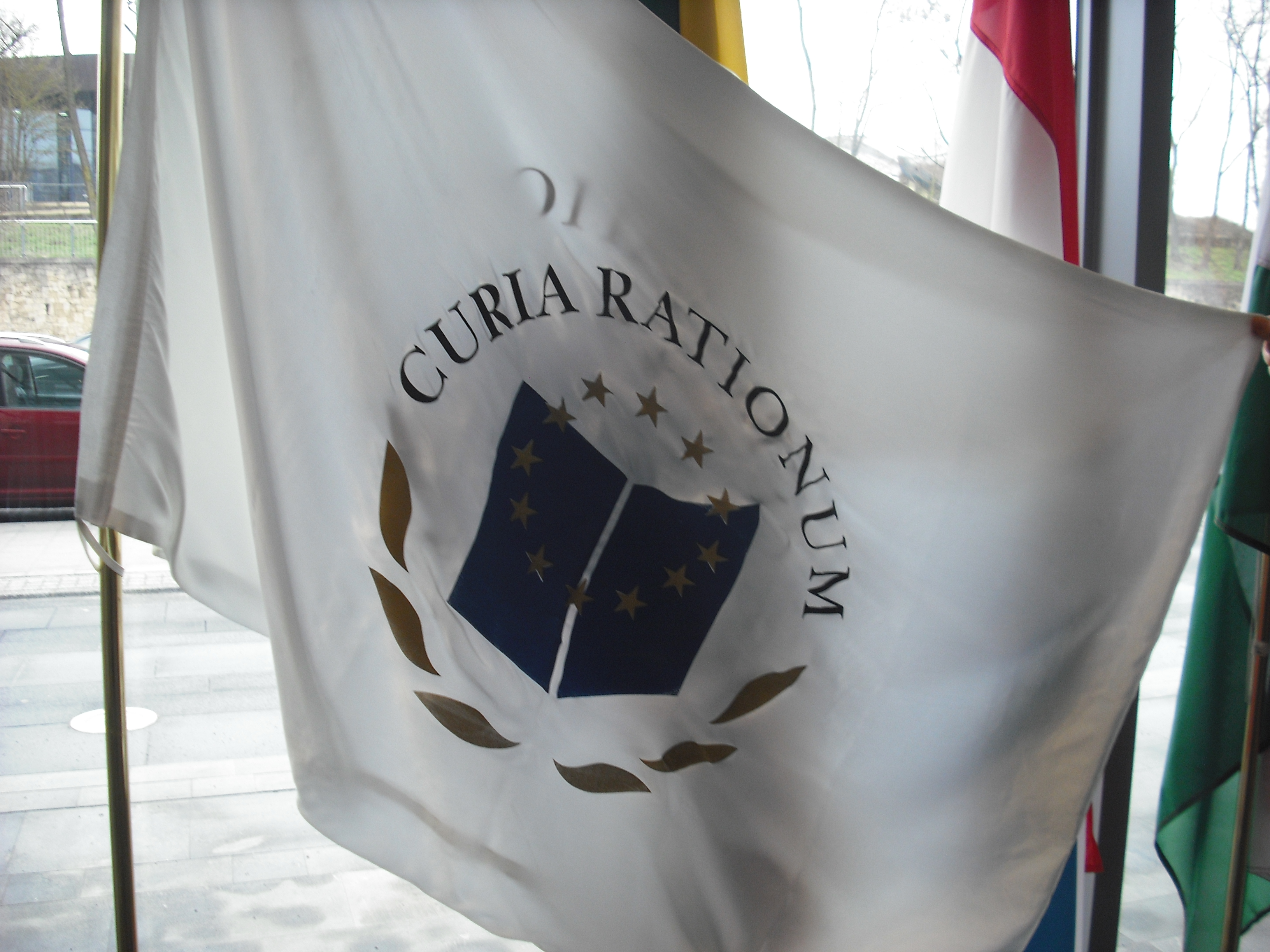 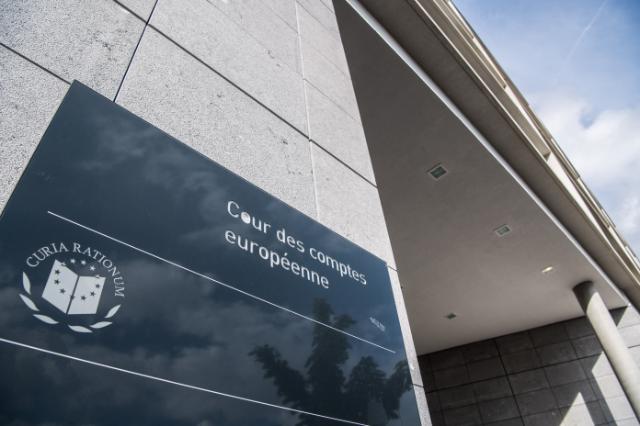 KIF TIFFUNZJONA L-UNJONI EWROPEA?
© EUROPEAN UNION
© EUROPEAN UNION
@TRANSPARENCY INTERNATIONAL
[Speaker Notes: Żur eca.europa.eu biex taċċessa s-sit web uffiċjali tal-Qorti Ewropea tal-Awdituri.]
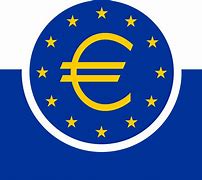 IL-BANK ĊENTRALI EWROPEW
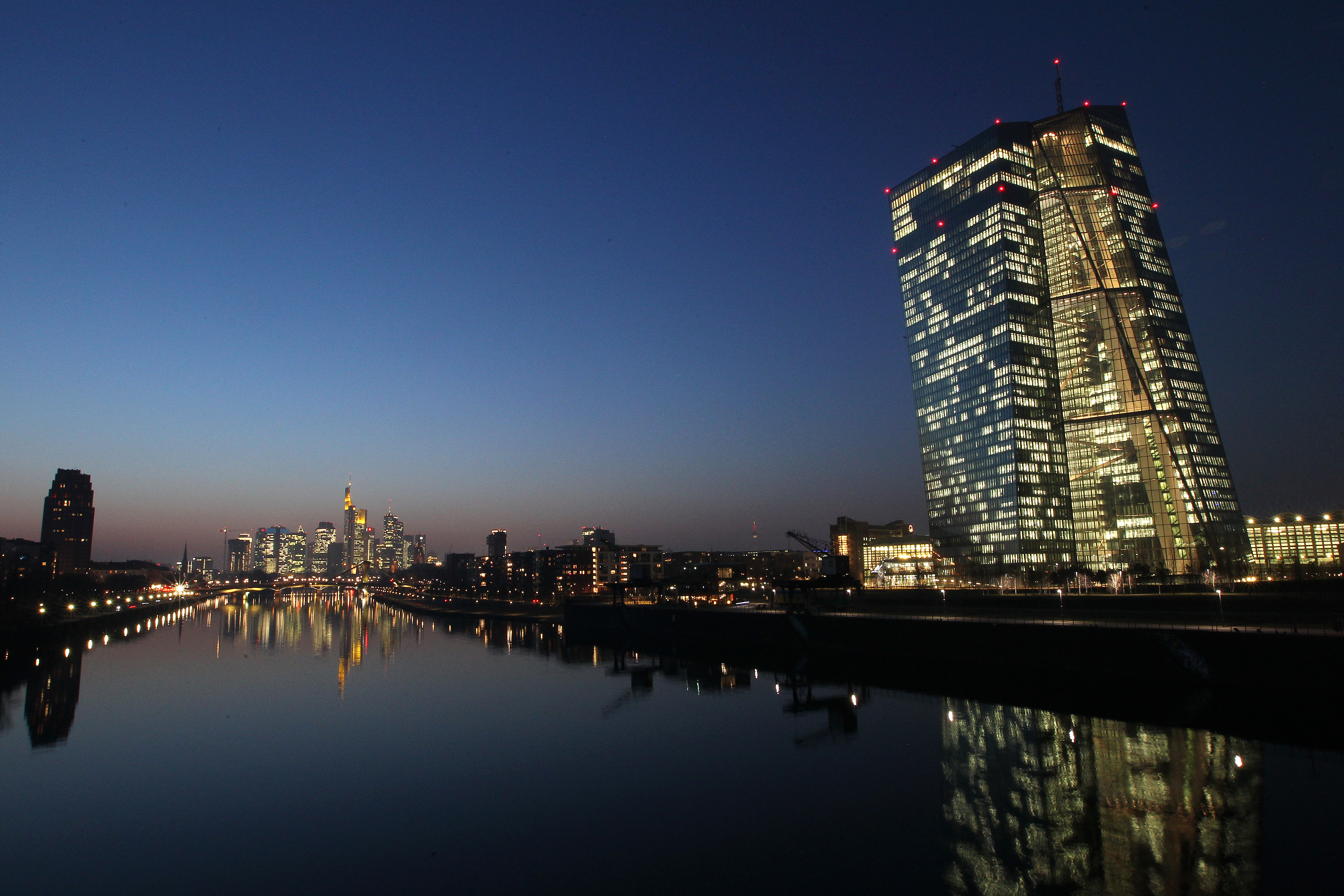 © EUROPEAN UNION
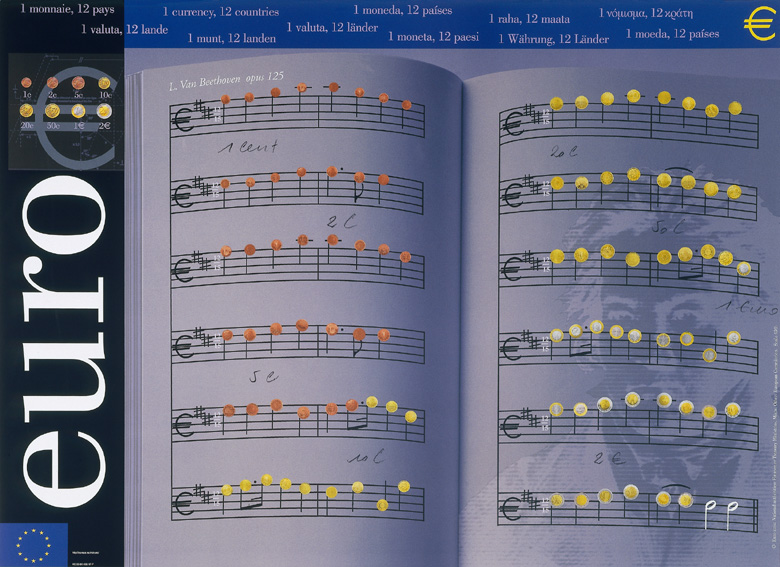 KIF TIFFUNZJONA L-UNJONI EWROPEA?
© EUROPEAN UNION
[Speaker Notes: Żur www.ecb.europa.eu biex taċċessa s-sit web uffiċjali tal-Bank Ċentrali Ewropew.]
KIF NISTA’ NIKSEB AKTAR INFORMAZZJONI DWAR L-UE?
Is-sit web Europa
europa.eu
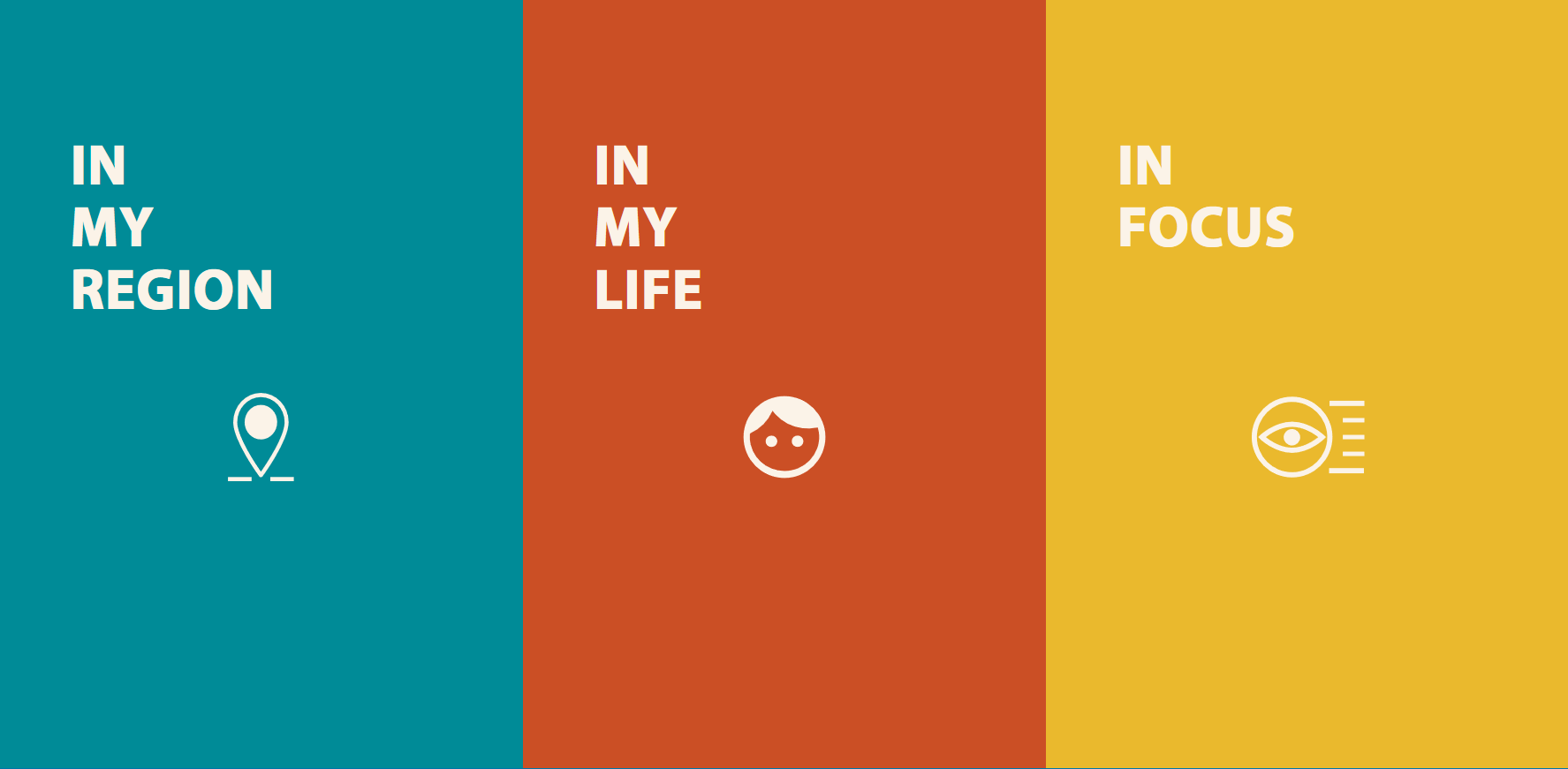 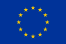 X’qed tagħmel għalija l-Ewropa?
what-europe-does-for-me.eu
Ir-Rokna għat-Tagħlim
europa.eu/learning-corner/home_mt
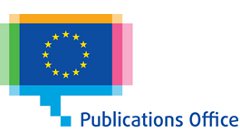 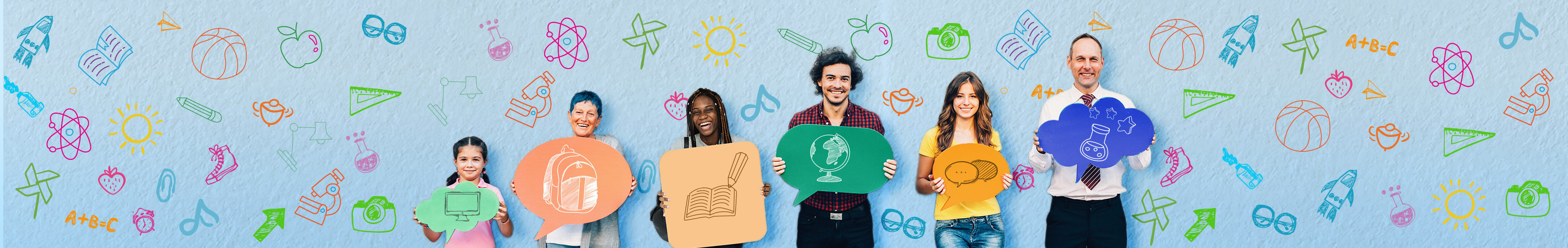 Il-bullettin tar-Rokna għat-Tagħlim
ec.europa.eu/newsroom/comm/user-subscriptions/1595/create
KIF NISTA’ NIKSEB AKTAR INFORMAZZJONI DWAR L-UE?
L-Uffiċċju tal-Pubblikazzjonijiet
publications.europa.eu
ŻOMM KUNTATT
Personalment:
Permezz tal-media soċjali:
> Għandek xi mistoqsijiet dwar l-UE? Europe Direct jista’ jgħinek.
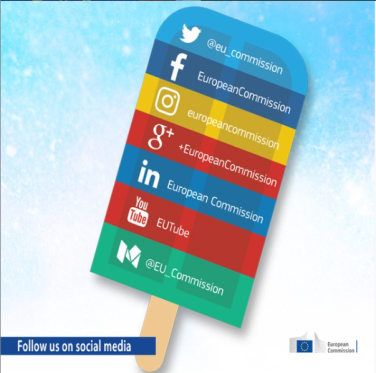 © EUROPEAN UNION
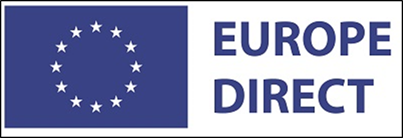 europa.eu/european-union/contact_mt
Numru tat-telefon bla ħlas: 00 800 6 7 8 9 10 11
Uża l-għodda ta’ tiftix biex issib il-kontijiet tal-media soċjali tal-UE.

europa.eu/european-union/contact/social-networks_mt
> Sib ċentru tal-UE qribek biex tiltaqa’, tistaqsi jew tiddiskuti dwar l-UE.
europa.eu/european-union/contact/meet-us_mt
ŻOMM KUNTATT
Grazzi!
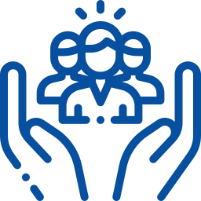 europa.eu/learning-corner
✉ COMM-A2@ec.europa.eu
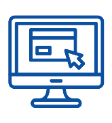 © L-Unjoni Ewropea, 2022
Għajr jekk ikun indikat mod ieħor, l-użu mill-ġdid ta’ dan id-dokument huwa awtorizzat bil-liċenzja Creative Commons Attribution 4.0 International (CC BY 4.0) (https://creativecommons.org/licenses/by/4.0/). Għal kull użu jew riproduzzjoni ta’ elementi li mhumiex proprjetà tal-Unjoni Ewropea, jista’ jkun hemm bżonn li jintalab permess direttament mid-detenturi tad-drittijiet rispettivi.
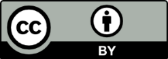